Городской день открытых дверей 
«Изобразительная продуктивная деятельность - как основа творческого развития дошкольника»
открытка. из прошлого  в настоящее… и будущее!
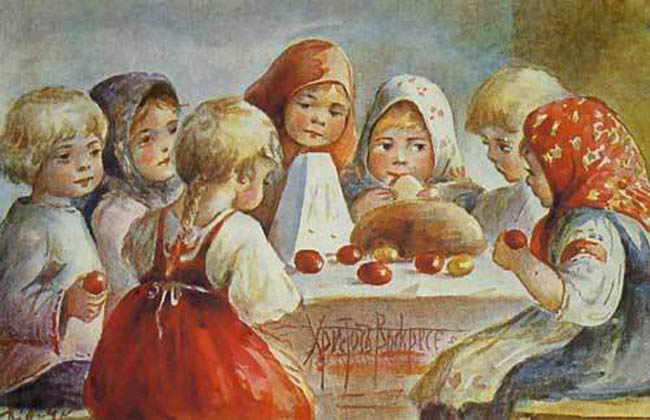 Михеева О.В.
Воспитатель МАДОУ ДС №79
Города Тюмени
Открытое письмо
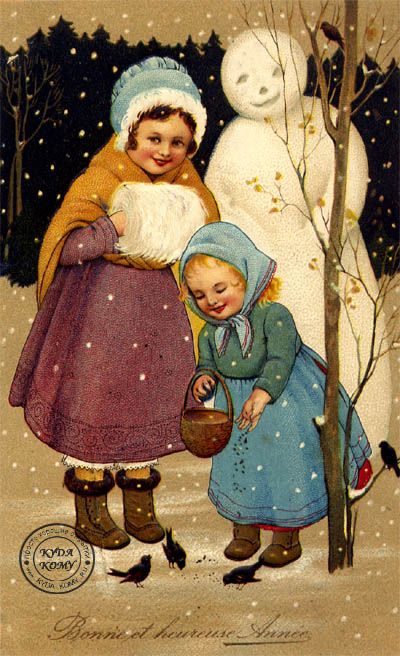 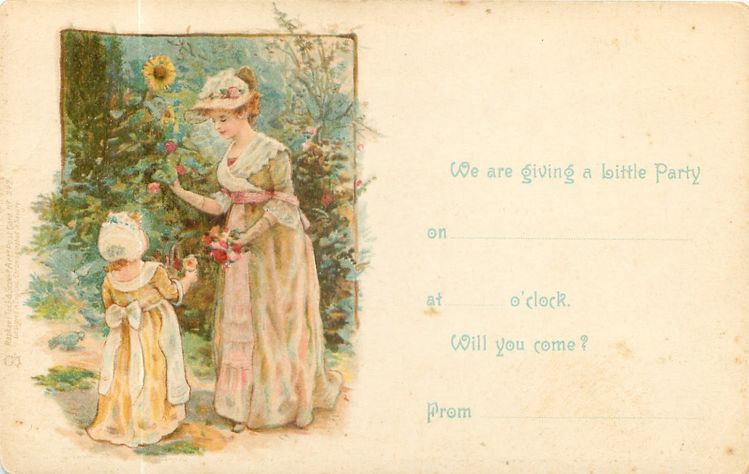 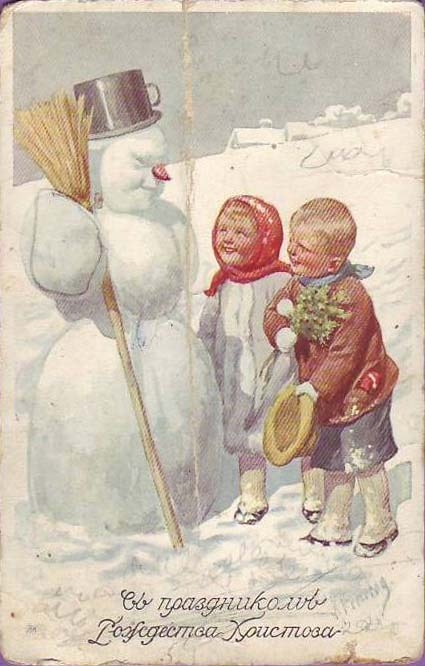 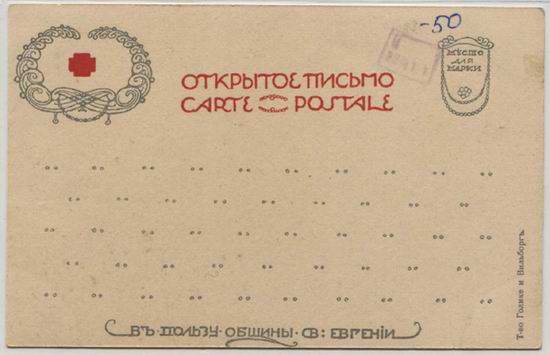 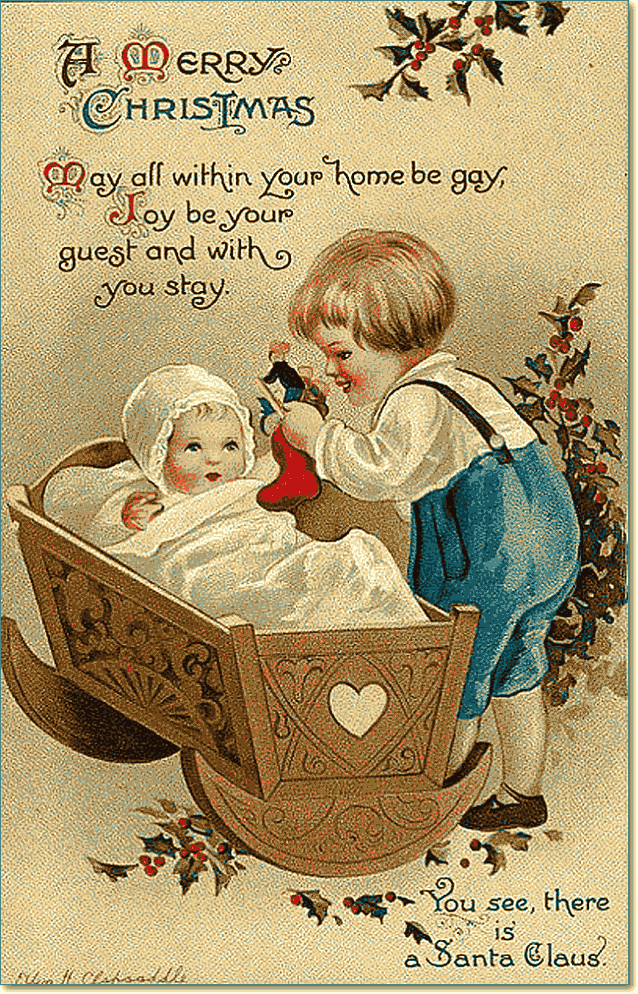 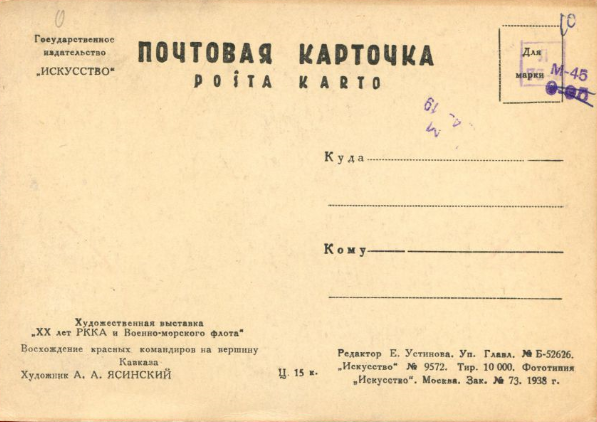 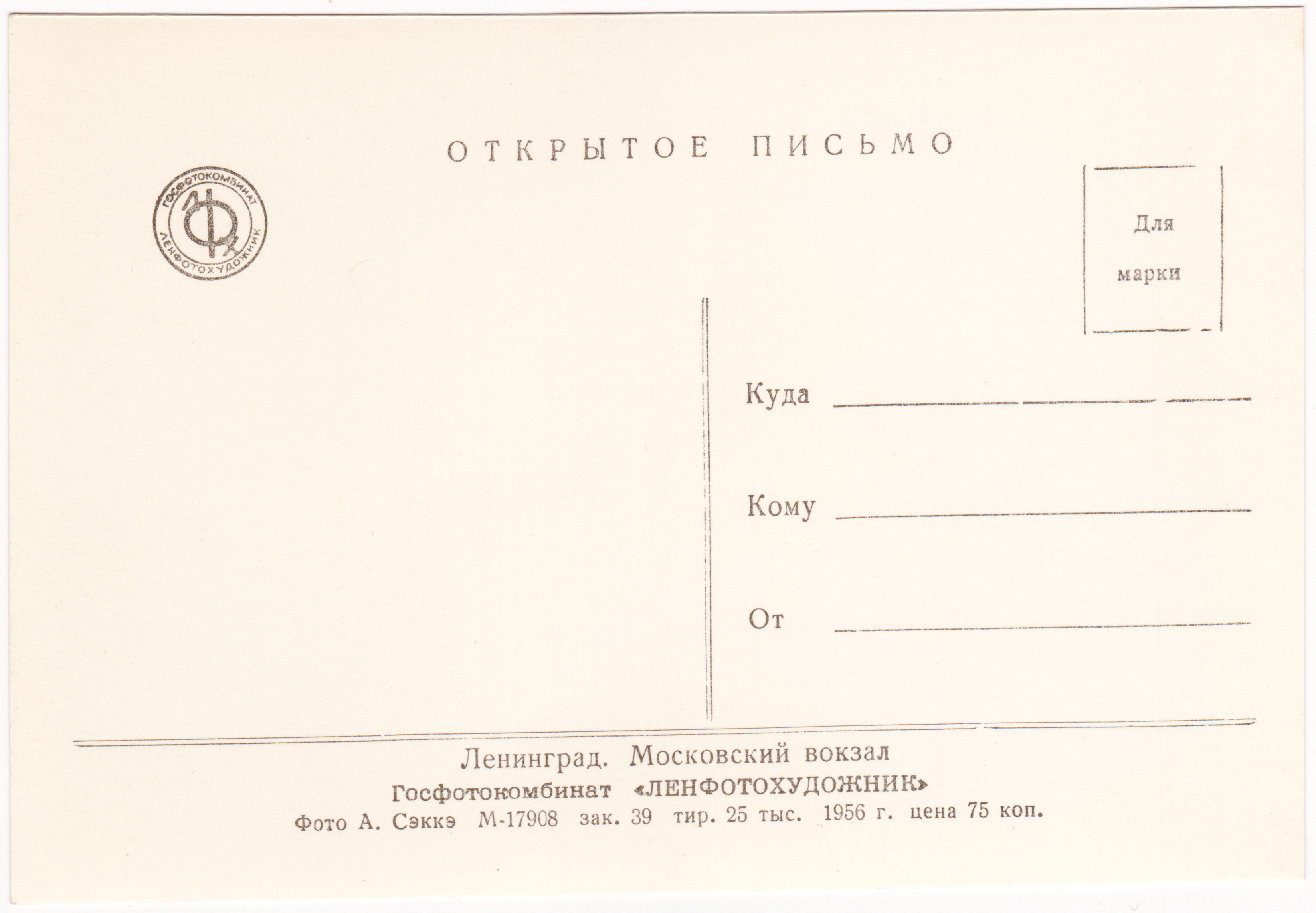 [Speaker Notes: Сегодня открыткой вряд ли кого-то можно удивить. Каждому человеку от мала до велика, очень приятно получать к празднику или дню рождения маленький кусочек картона, несущий тепло и свет именуемый в простонародье «открытка».
Раньше её называли открытое письмо или почтовая карточка, предназначалась она для пересылки по почте в открытом виде. С обратной стороны писали послание и адрес.
Одна из версий возникновения открытки, принадлежит французам, когда у солдат во время военных действий заканчивалась бумага и конверты, они писали на вырезанном из картона прямоугольнике.]
Из Англии с Рождеством
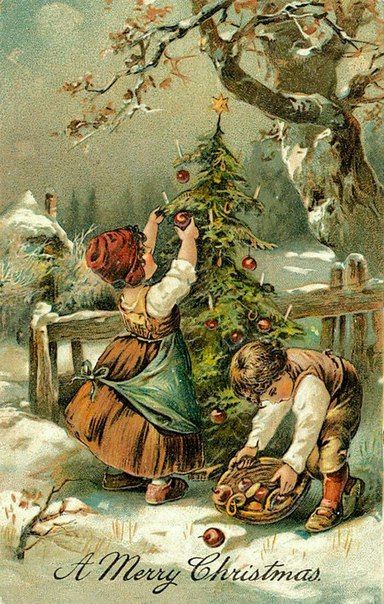 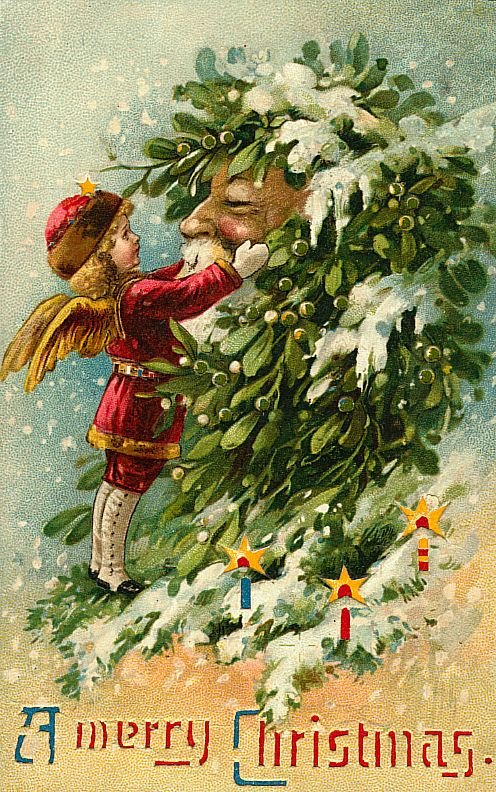 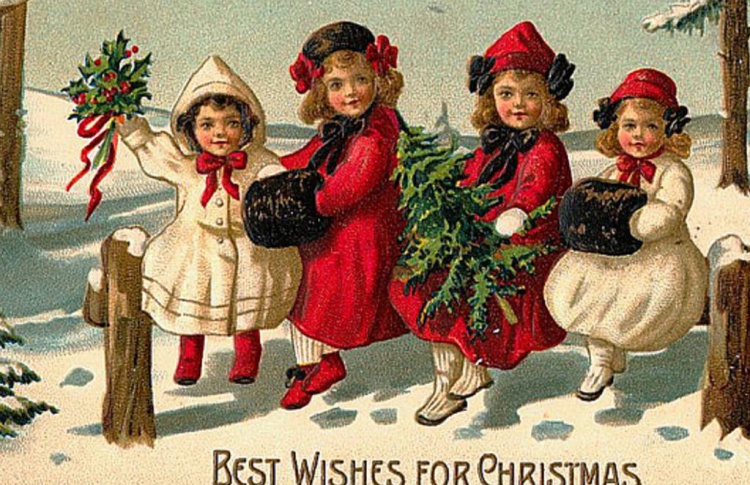 [Speaker Notes: Обычай дарить открытки появилось в Англии на праздник Рождества. Первую Рождественскую открытку сделал британский живописец. Он изобразил на ней заснеженный зимний лес и счастливую семью около елки.]
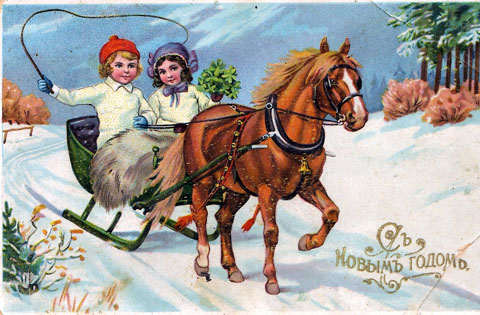 В Русском стиле
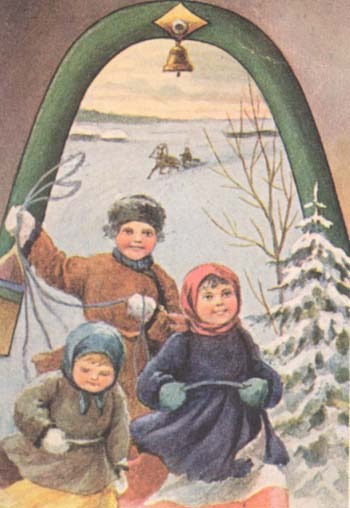 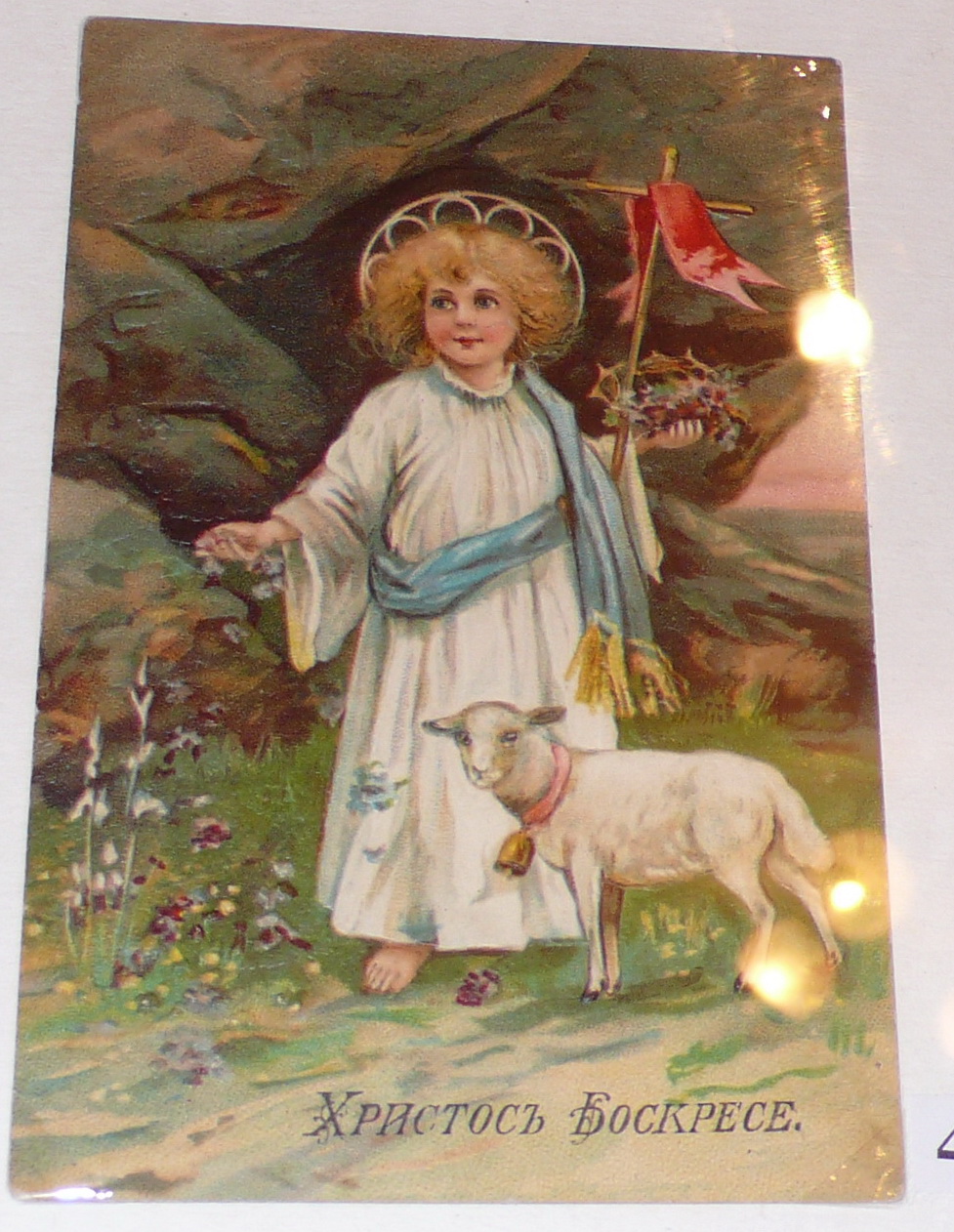 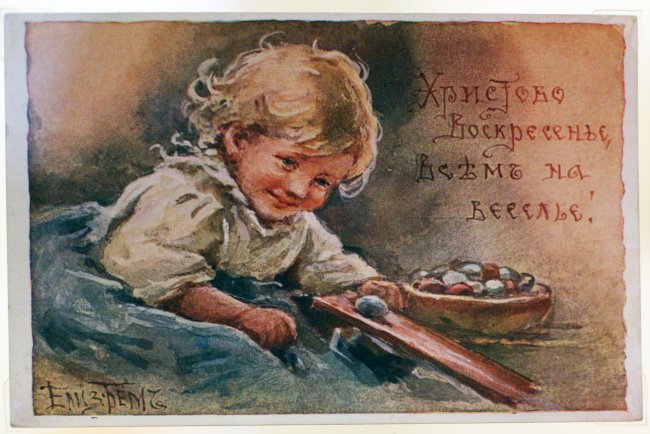 [Speaker Notes: В России открытки появились намного позже их долгое время ввозили из-за границы, т. к. своего производства не было. Первые открытки были не иллюстрированы и выполнены из бумаги разных цветов.  А немного позже в создании открыток принимали участие известные художники. Сюжеты российских поздравительных открыток были в русском стиле: лихие тройки лошадей, румяные крестьянские дети, заснеженные деревенские избушки.
 А создателем первой российской новогодней открытки был величавый живописец Николай Ковазин.]
предмет коллекционирования
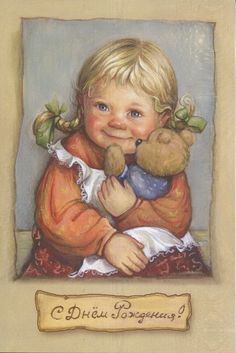 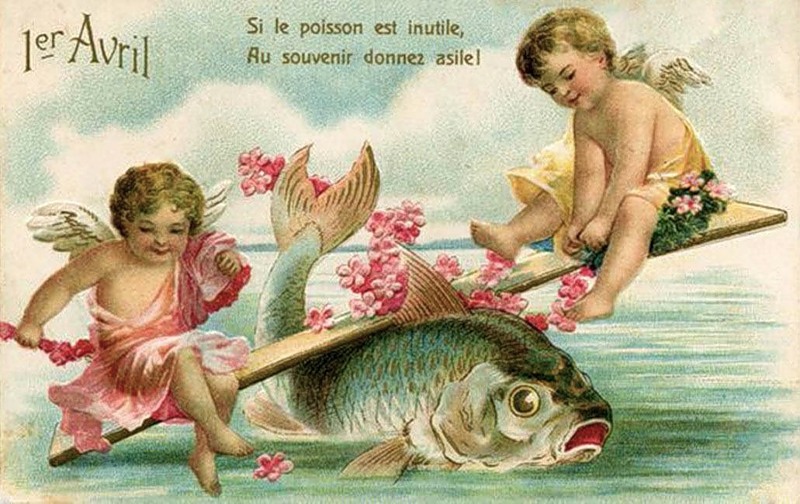 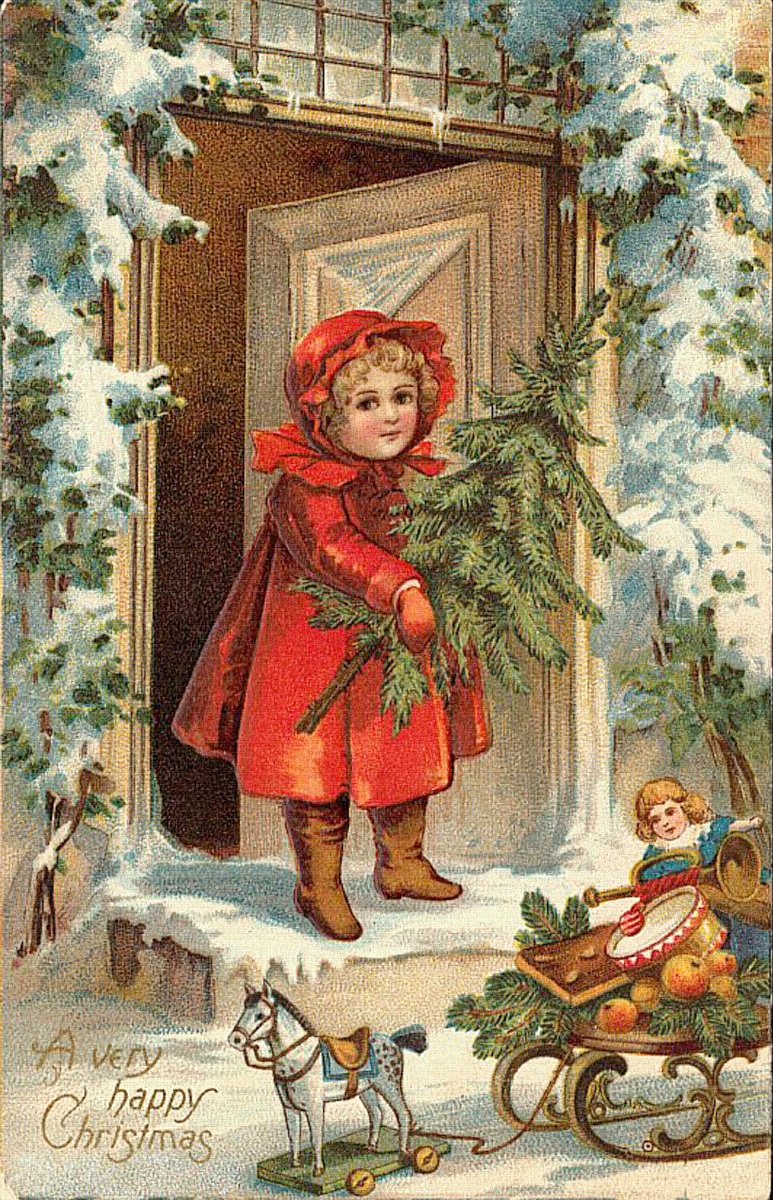 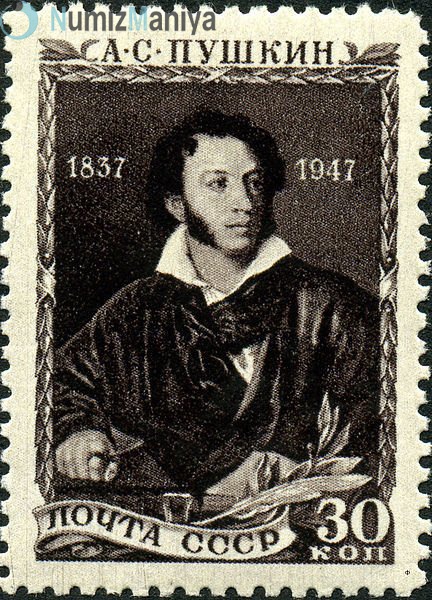 [Speaker Notes: Открытка – это один из интереснейших предметов коллекционирования, помогающих изучать историю. Важным событием для развития открыток России является 1899 год, этот год был сотым юбилеем со дня рождения А.С. Пушкина и было напечатано большое количество поздравительных открыток, а так же была предоставлена почтовая марка с изображением поэта.]
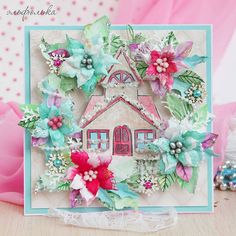 От прошлого до настоящего…
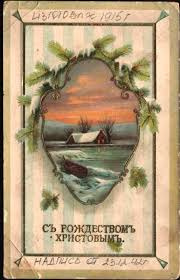 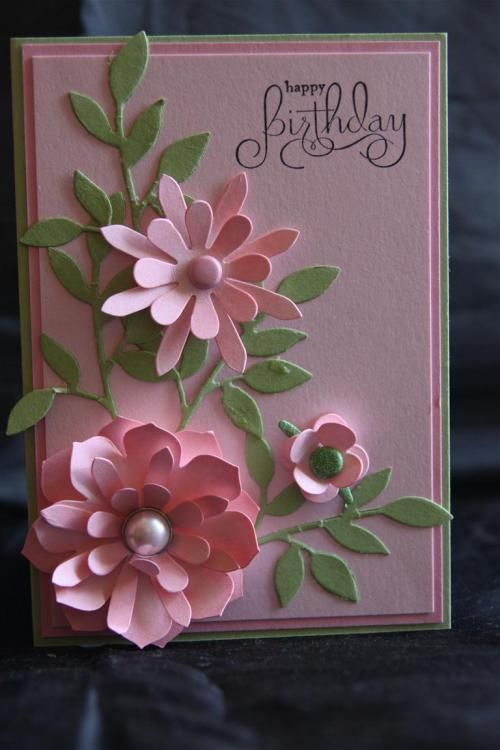 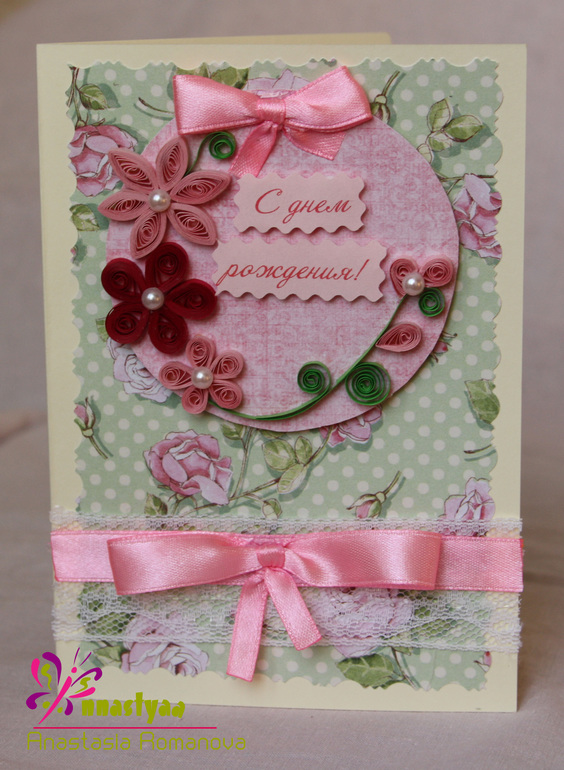 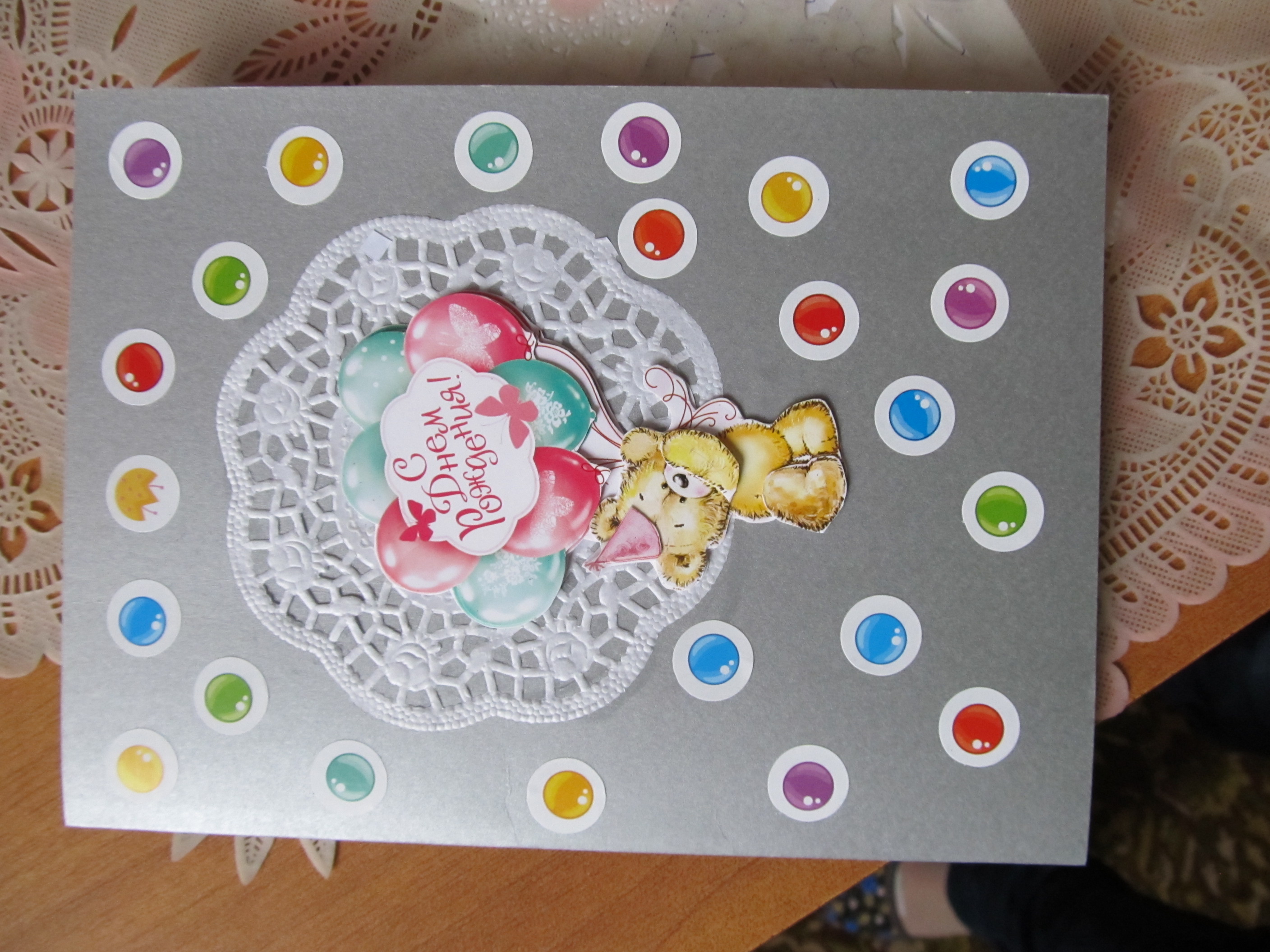 [Speaker Notes: Первые открытки изготавливались вручную. Для их оформления использовались любые материалы, на которые только хватало фантазии. Это были бархат, бисер, шелк, сушеные цветы. Поэтому выглядели открытки по- разному очень оригинально и красиво. Такие открытки актуальны и на сегодняшний день, сделанные с любовью и вниманием они всегда будут оставаться символическим презентом для любого человека. Открытка сделанная своими руками является хранителем эмоций и воспоминаний.]
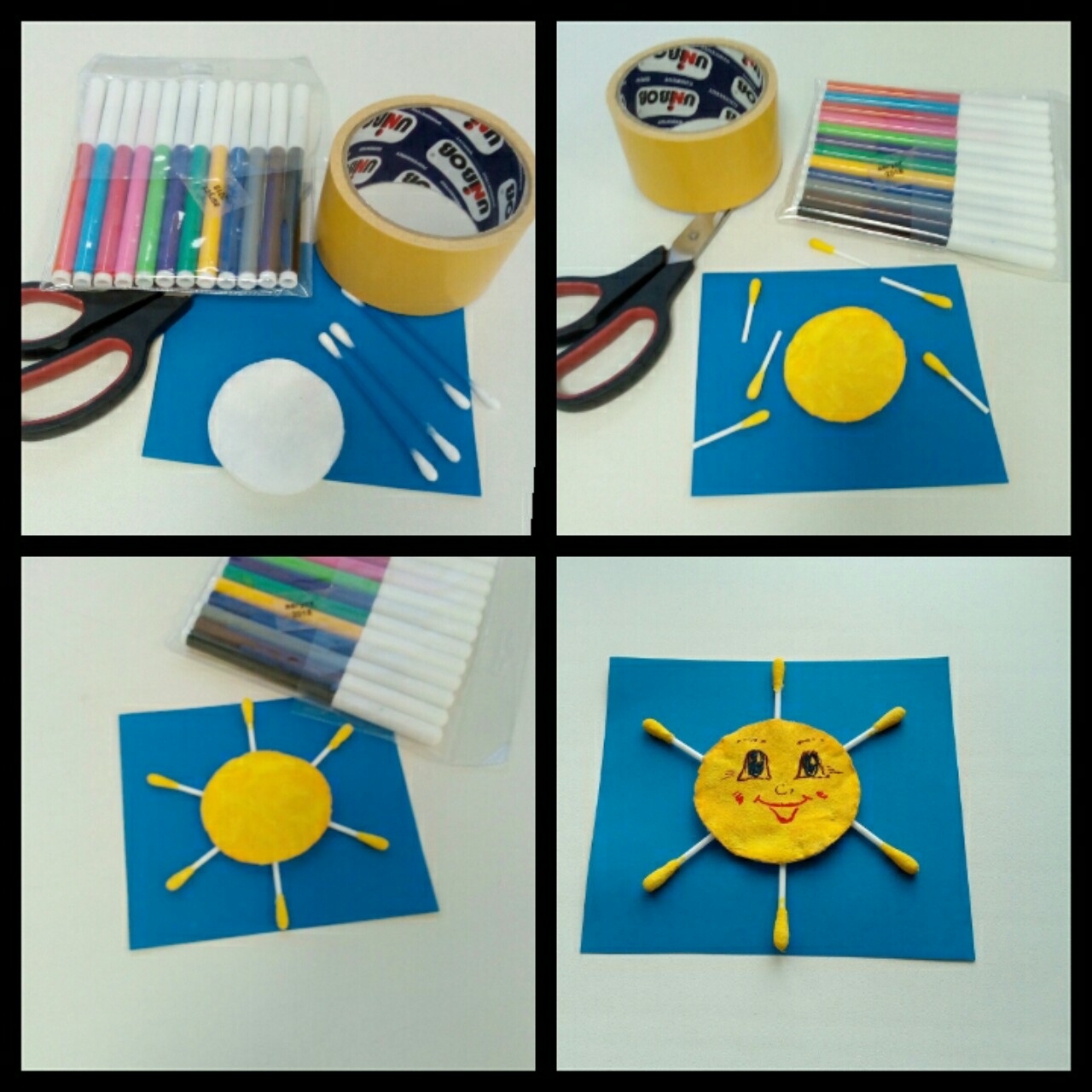 Солнышко
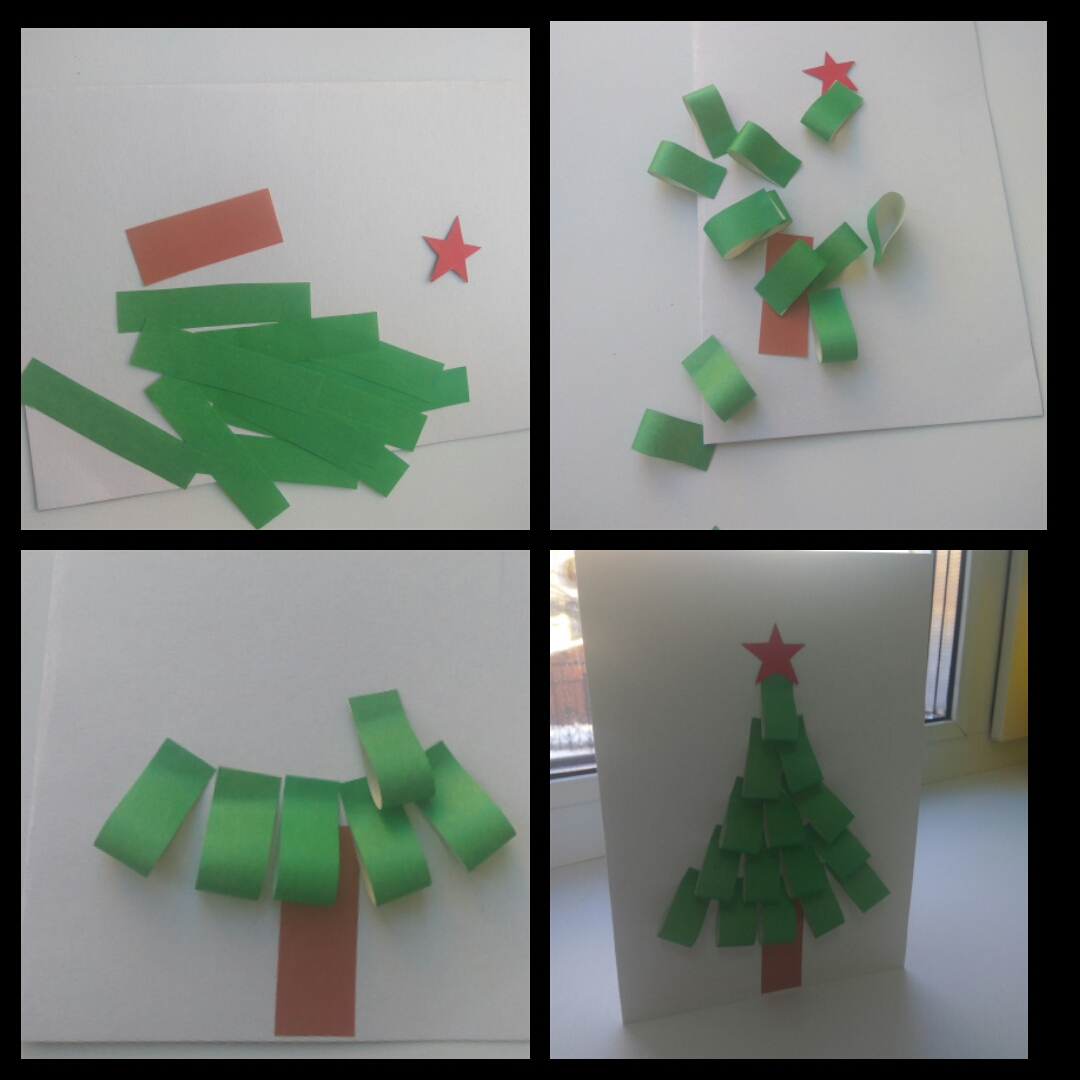 Ёлочка – зелёная иголочка
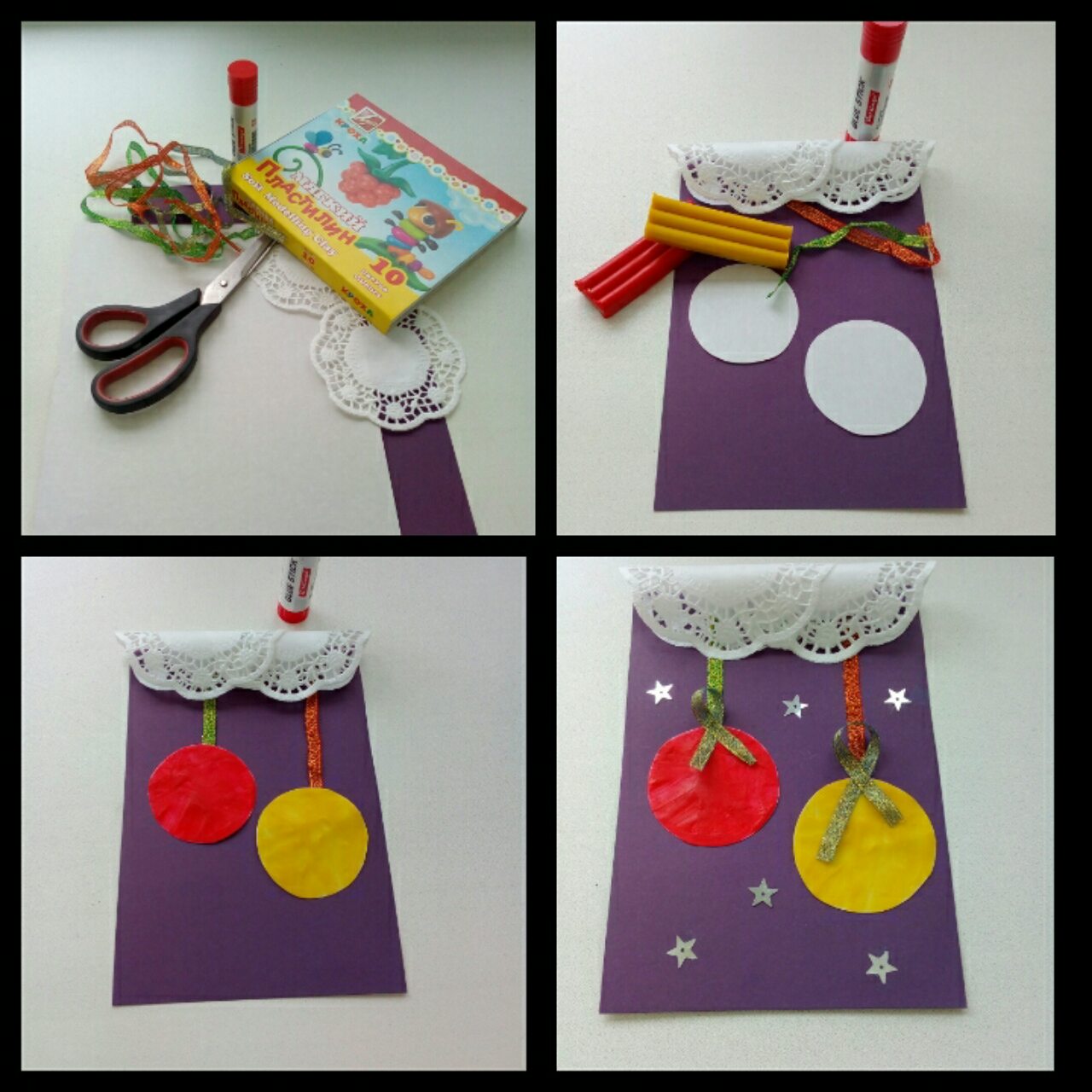 Новогодние шары
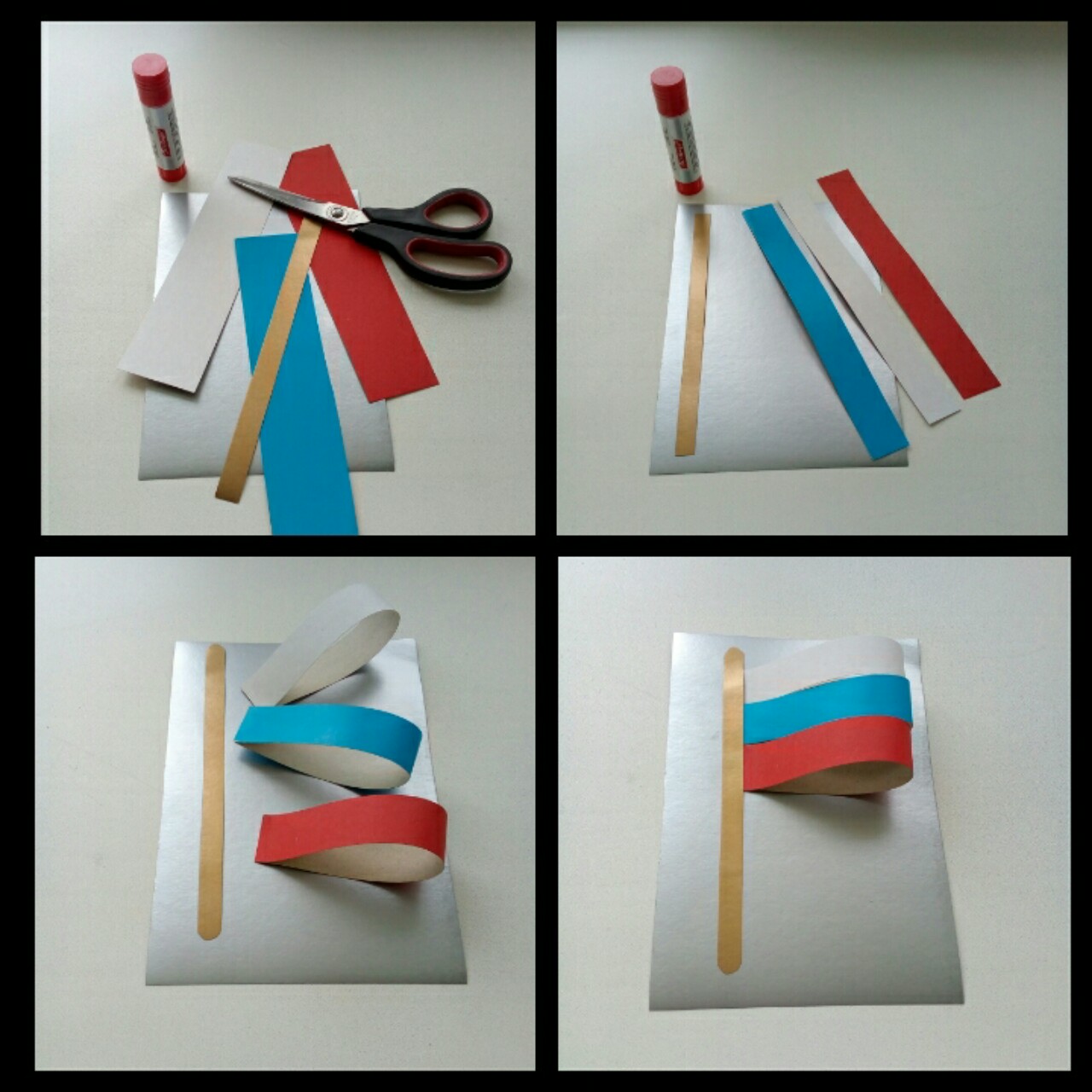 Флаг России
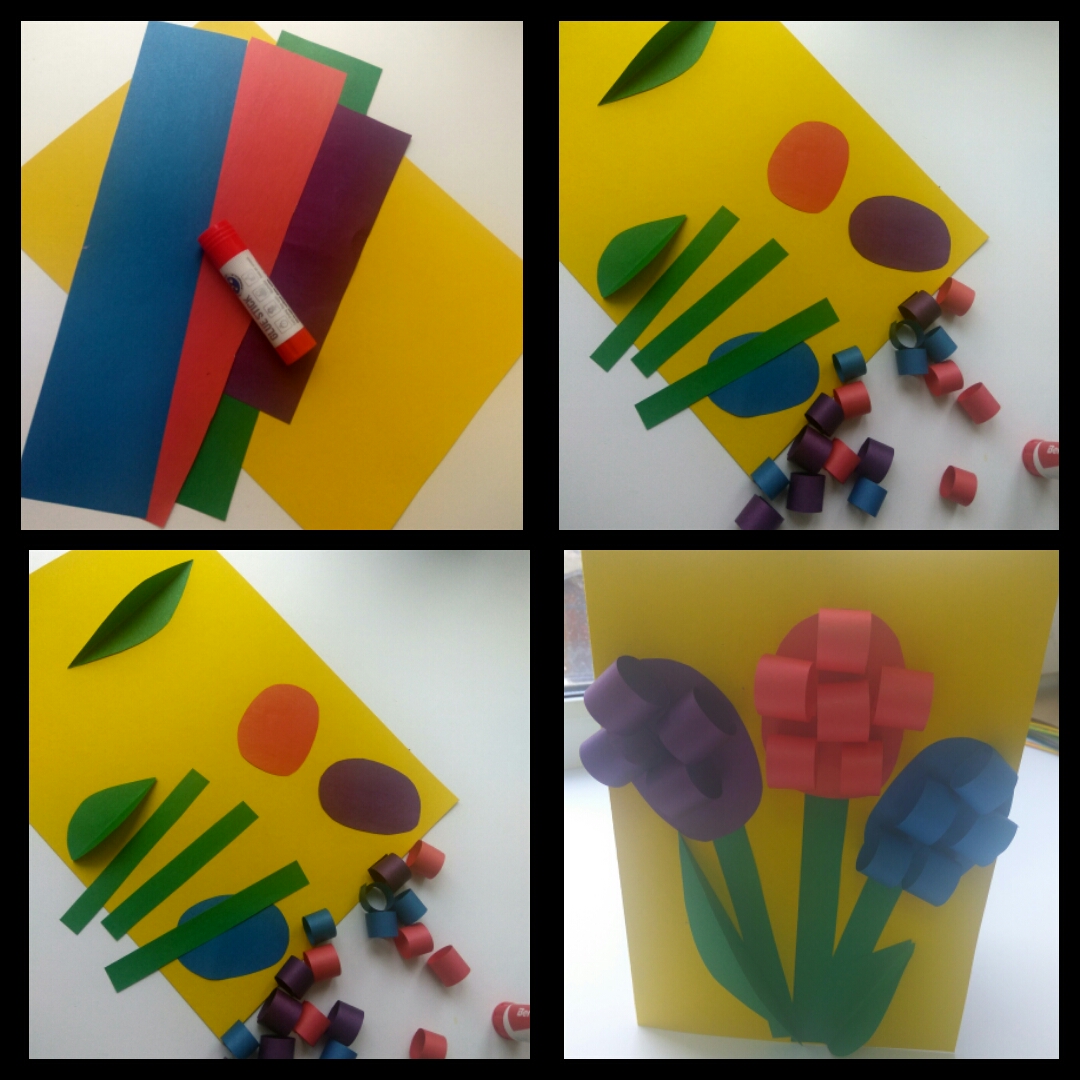 Букеты для мамы
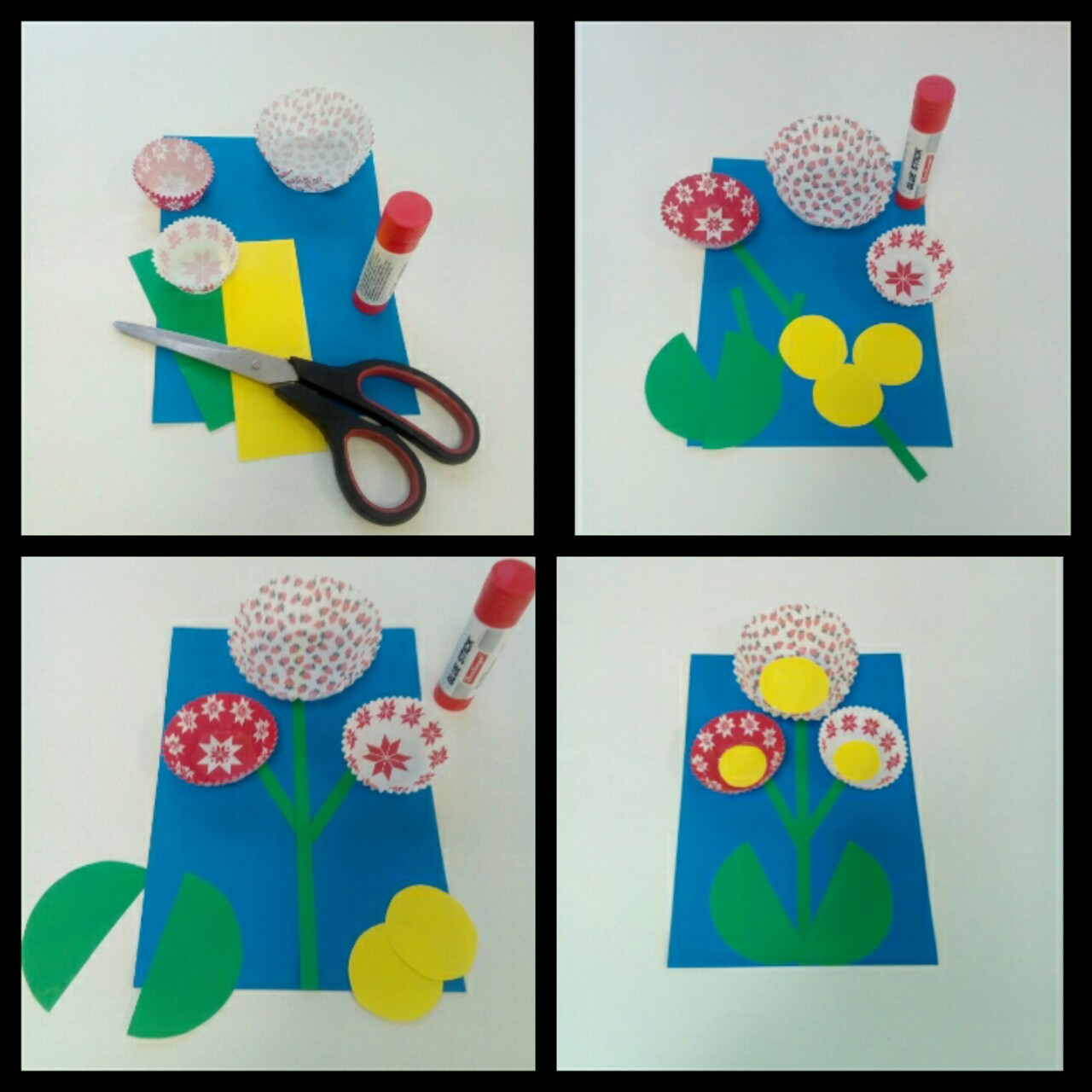 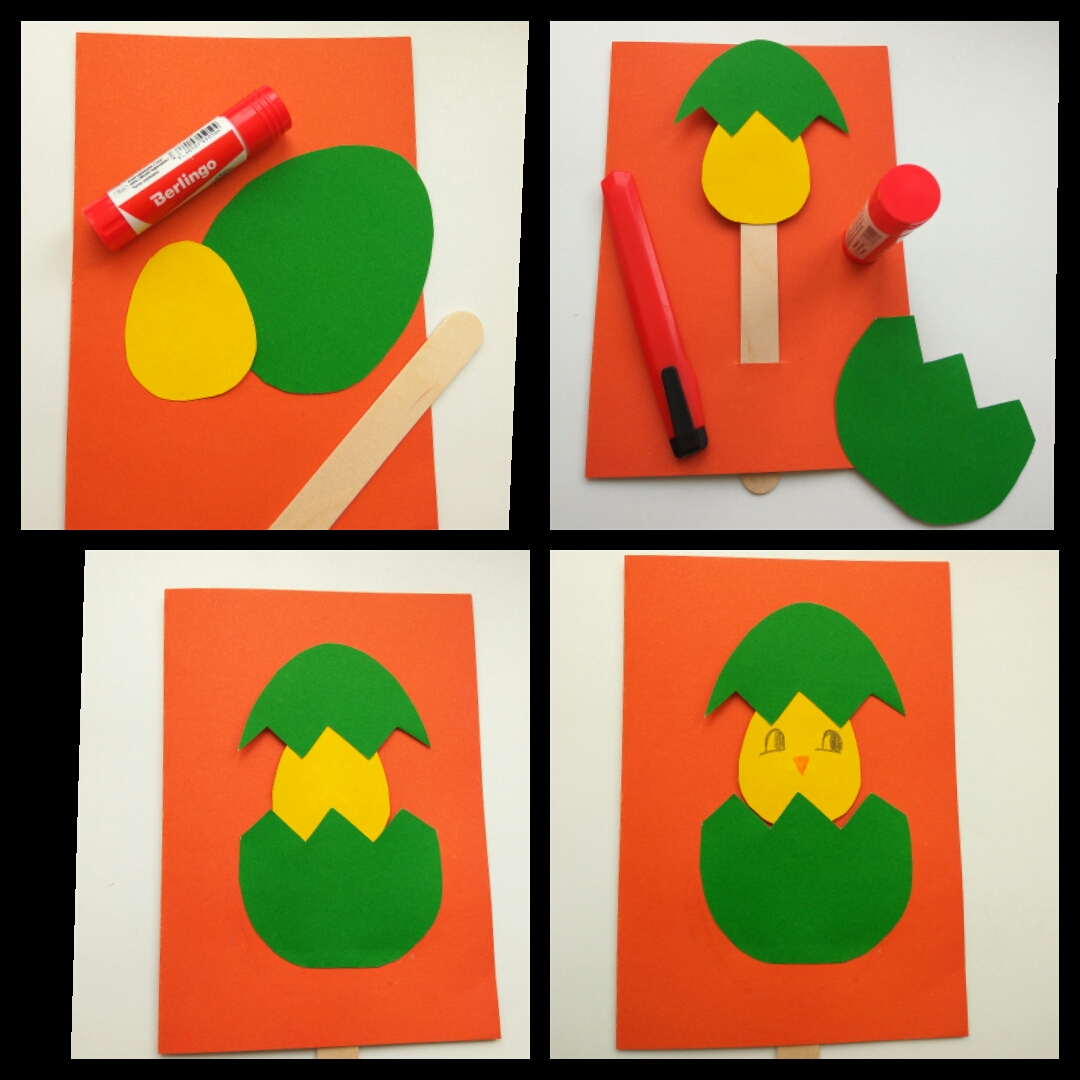 Пасхальный сюрприз
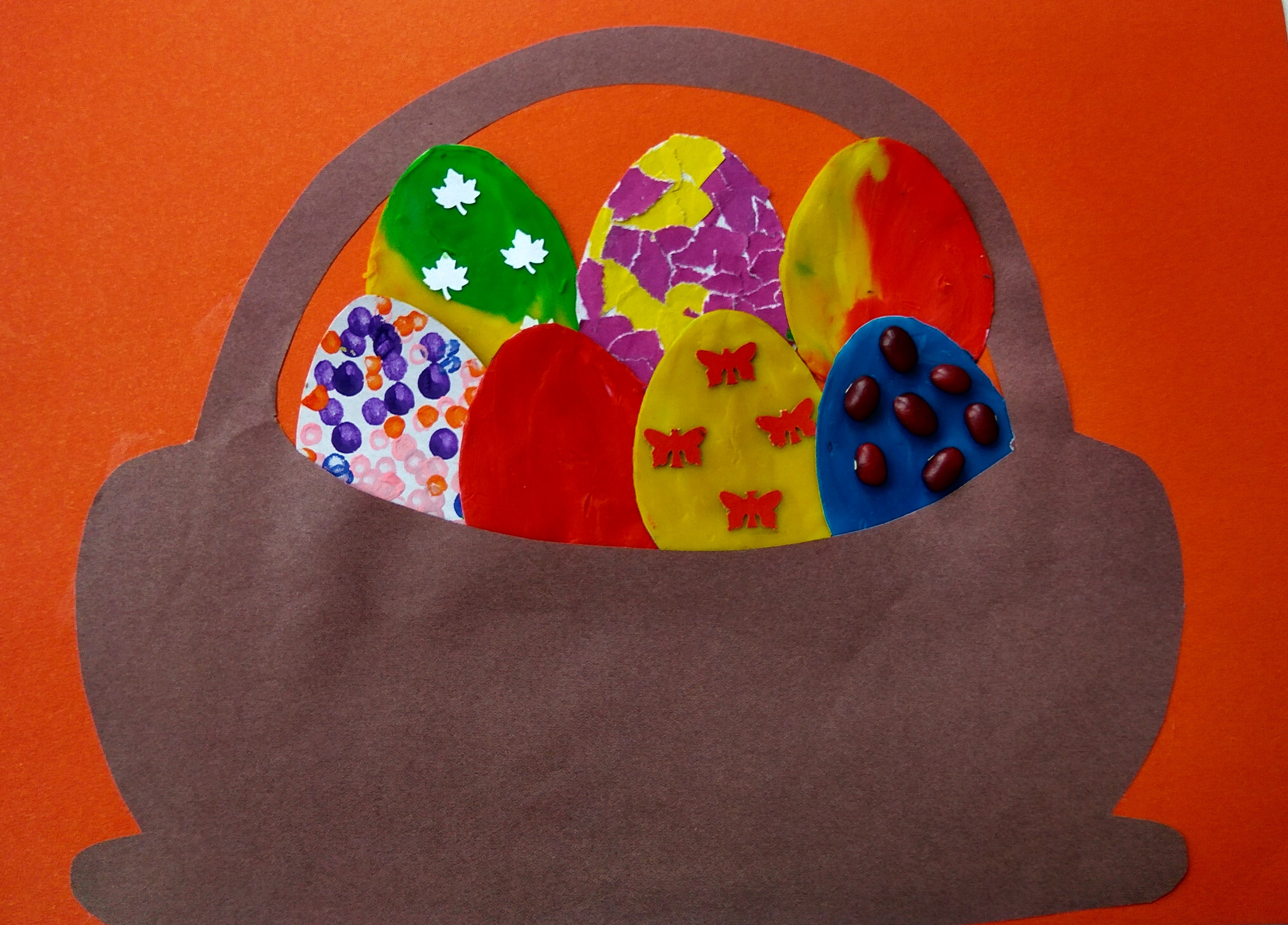 Пасхальная корзина
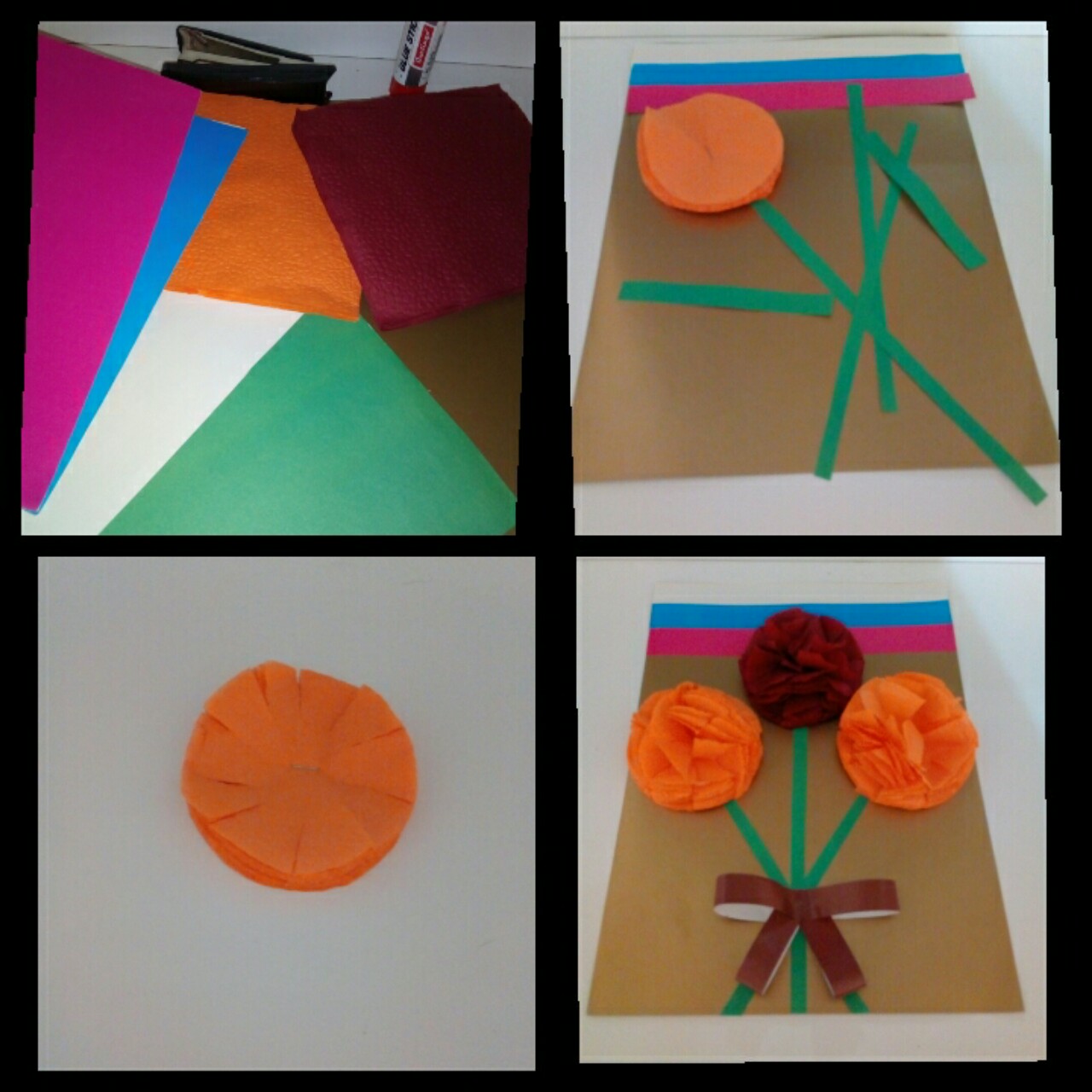 Подарок Ветерану
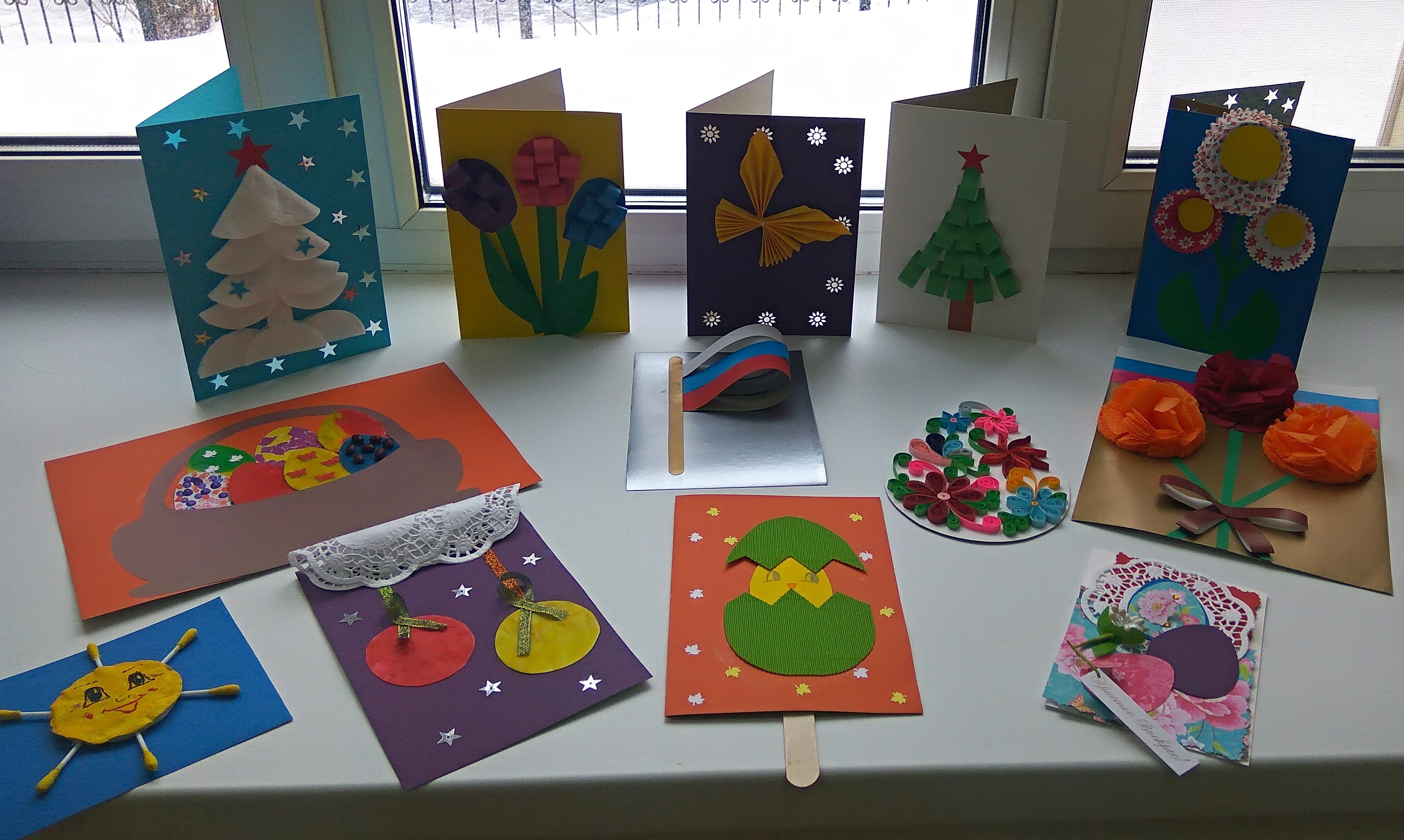 Спасибо за внимание итворческих Вам успехов!
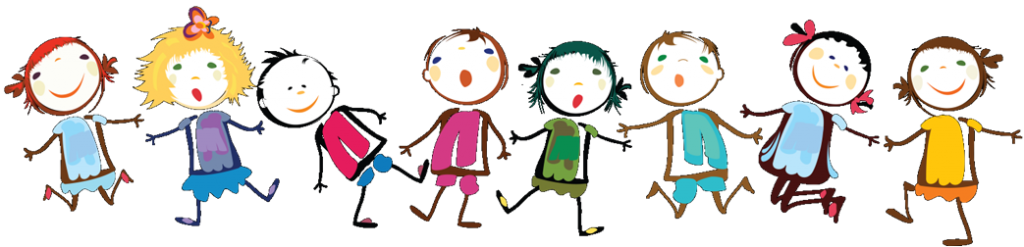 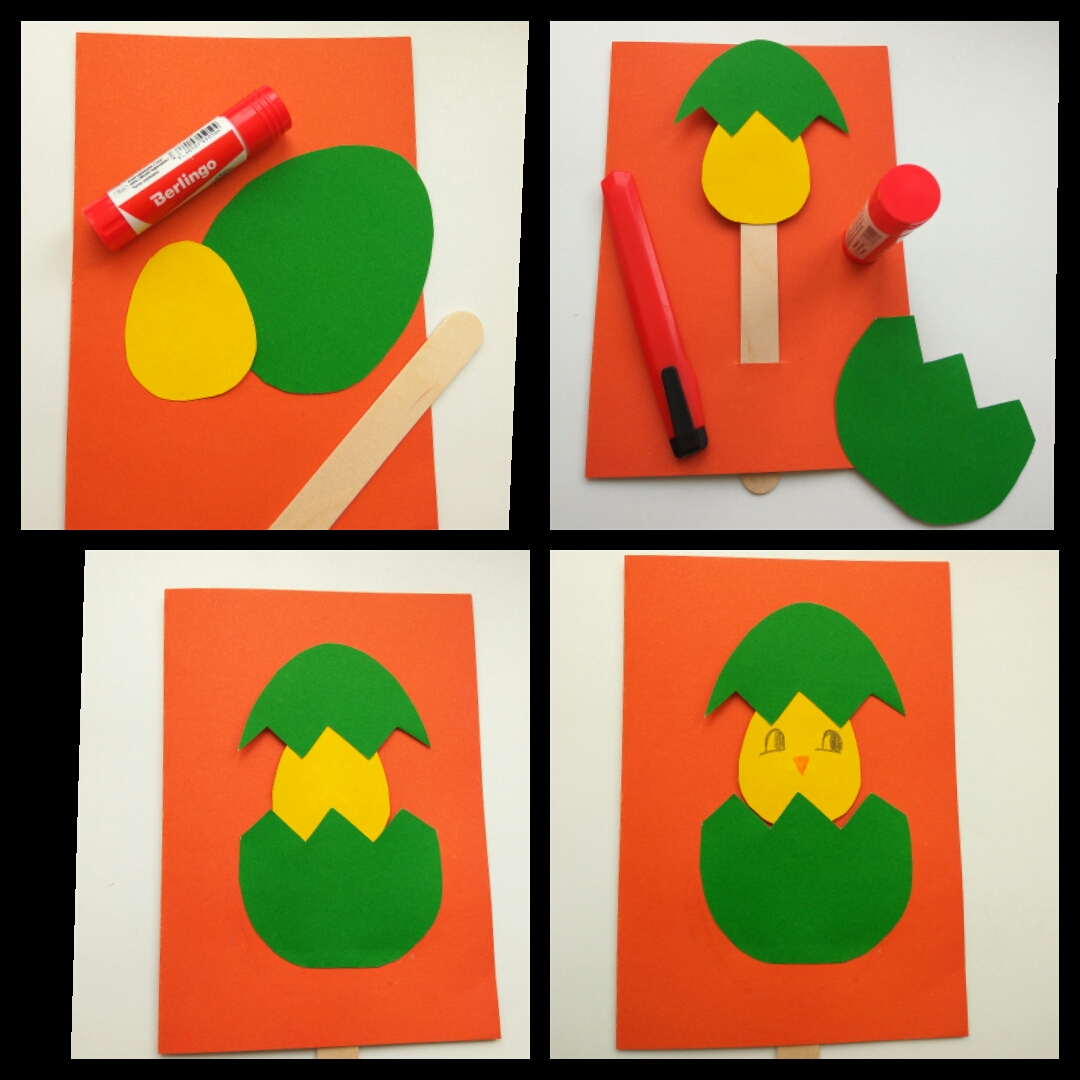 Пасхальный сюрприз